Projet d’Orientations et d’Actions
POA 
Réseau Présanse
4
8
Systèmes d’information adaptées aux enjeux de la réforme
(fonctionnalité /sécurité / interopérabilité/)
GEPP de branche pour répondre aux besoins des Services/aux enjeux de la réforme.
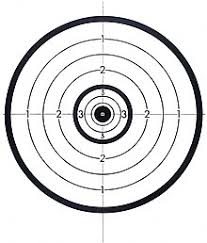 Service 
à rendre
Moyens humains
Moyens numériques
7
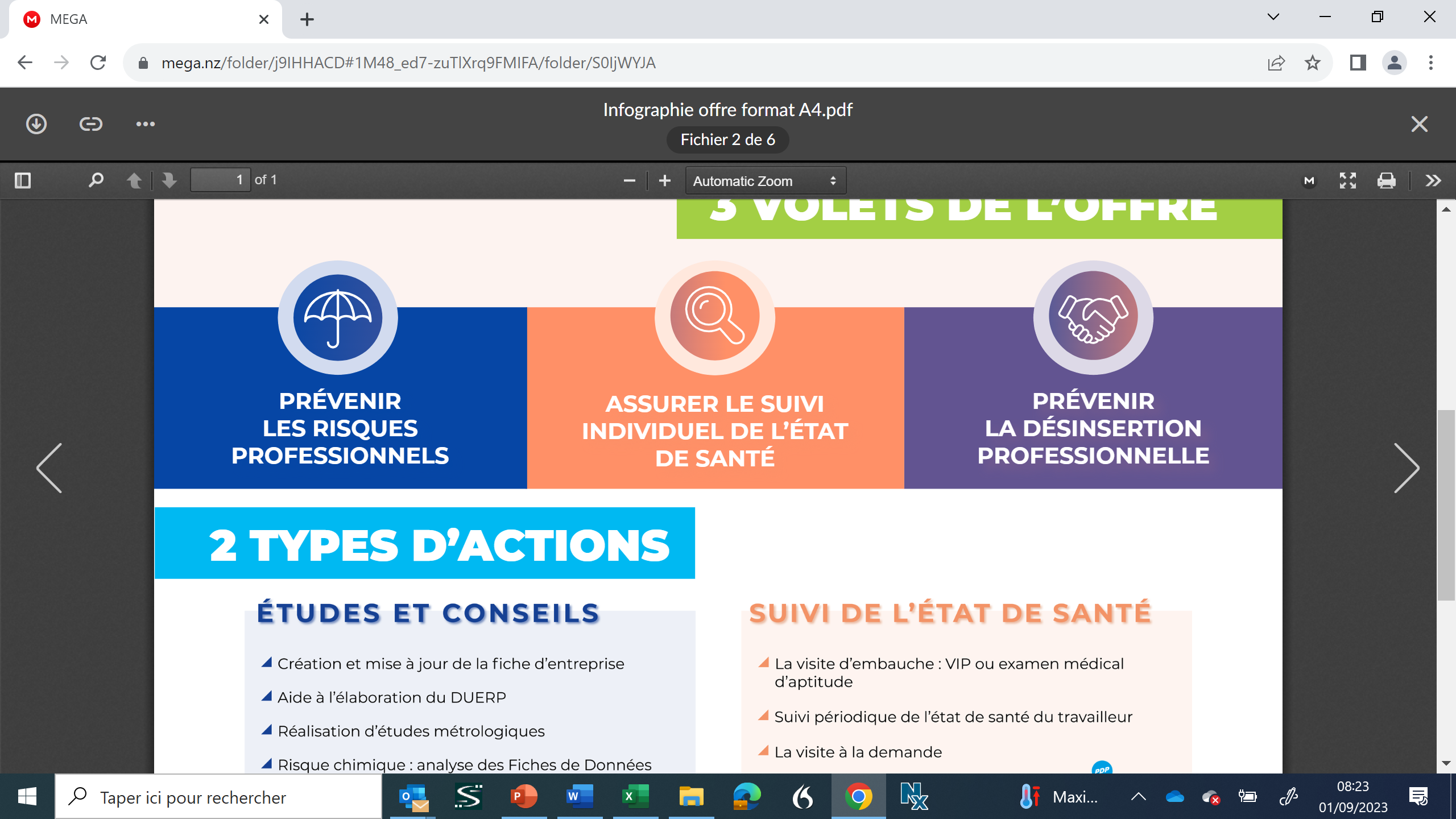 Lutte contre la pénurie de médecins du travail via l’amélioration de l’utilisation du temps médical et de l’attractivité du secteur auprès des futurs médecins.
Renforcer la prévention 
en santé au travail au bénéfice des employeurs et des salariés
Offre socle stabilisée et cohérente 
au niveau national
1
Certification des SPSTI
Appui réseau
6
Appui réseau
Facturation cohérente et lisible
2
Démarche de mutualisation des pratiques, méthodes et outils, au sein du réseau
Coopération locale-régionale-nationale dans le respect du principe de subsidiarité*, pour une action collective cohérente et utile à chacun.
Evaluation
Pilotage
3
9
Indicateurs 
Tableau de bord partagé
Evaluation
Pilotage
5
POA 
Réseau Présanse
4
8
Systèmes d’information adaptées aux enjeux de la réforme
(fonctionnalité /sécurité / interopérabilité/)
GEPP de branche pour répondre aux besoins des Services/aux enjeux de la réforme.
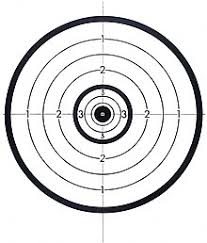 Service 
à rendre
Moyens humains
Moyens numériques
7
Lutte contre la pénurie de médecins du travail via l’amélioration de l’utilisation du temps médical et de l’attractivité du secteur auprès des futurs médecins.
Renforcer la prévention 
en santé au travail au bénéfice des employeurs et des salariés
Offre socle stabilisée et cohérente 
au niveau national
1
Certification des SPSTI
Appui réseau
6
Appui réseau
Facturation cohérente et lisible
2
Démarche de mutualisation des pratiques, méthodes et outils, au sein du réseau
Coopération locale-régionale-nationale dans le respect du principe de subsidiarité*, pour une action collective cohérente et utile à chacun.
Evaluation
Pilotage
3
9
Indicateurs 
Tableau de bord partagé
Evaluation
Pilotage
5
Communication
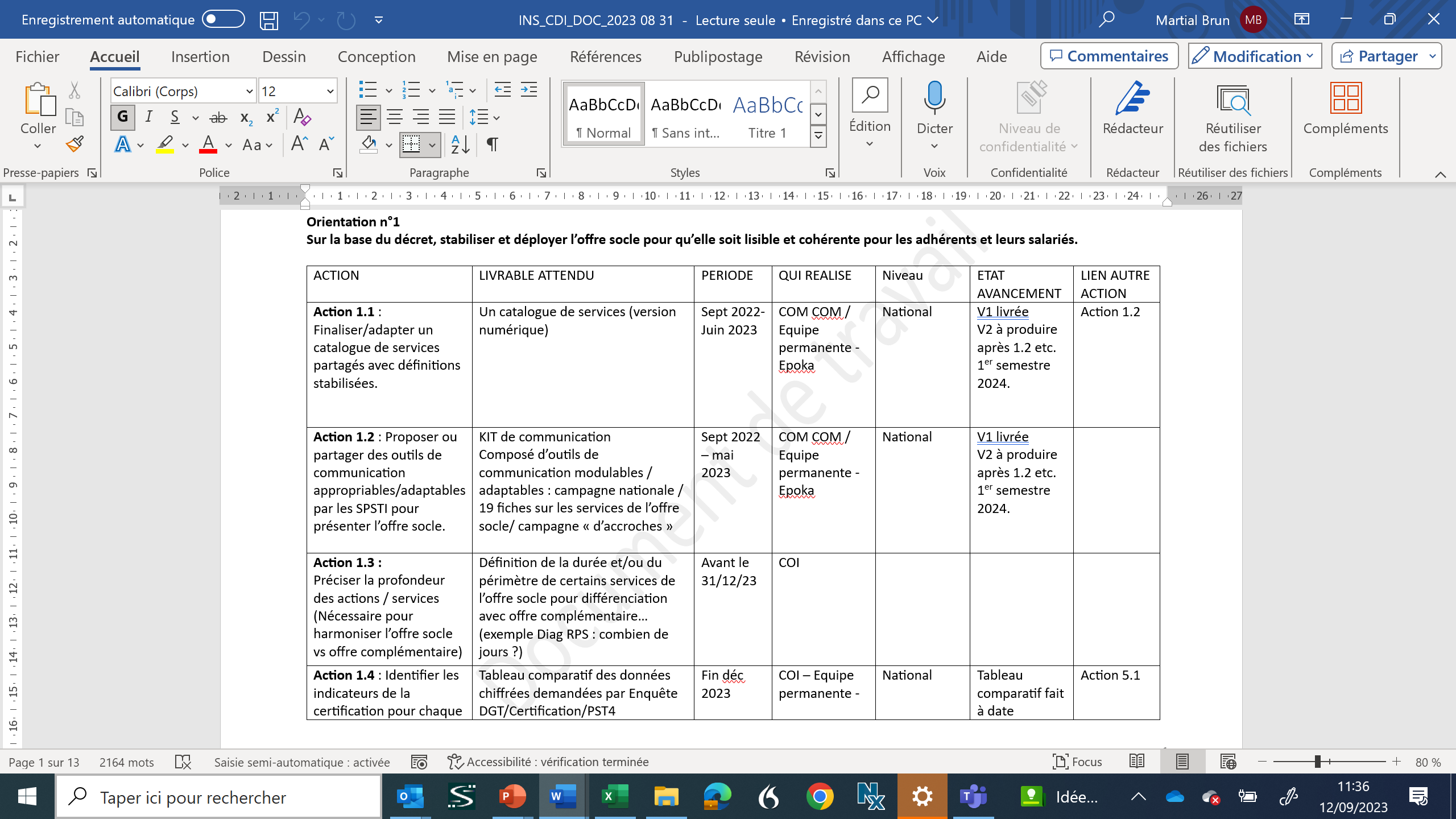 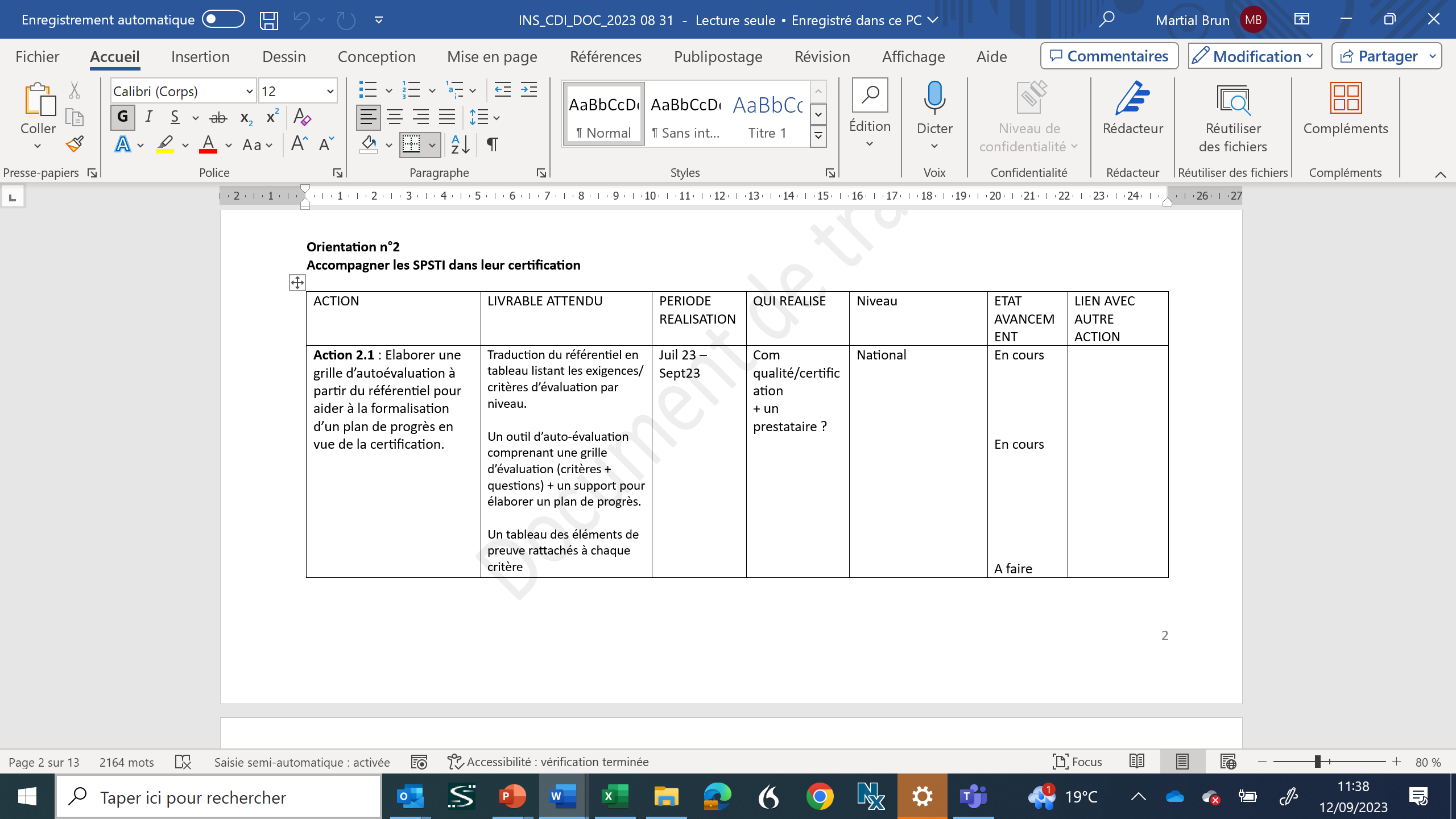 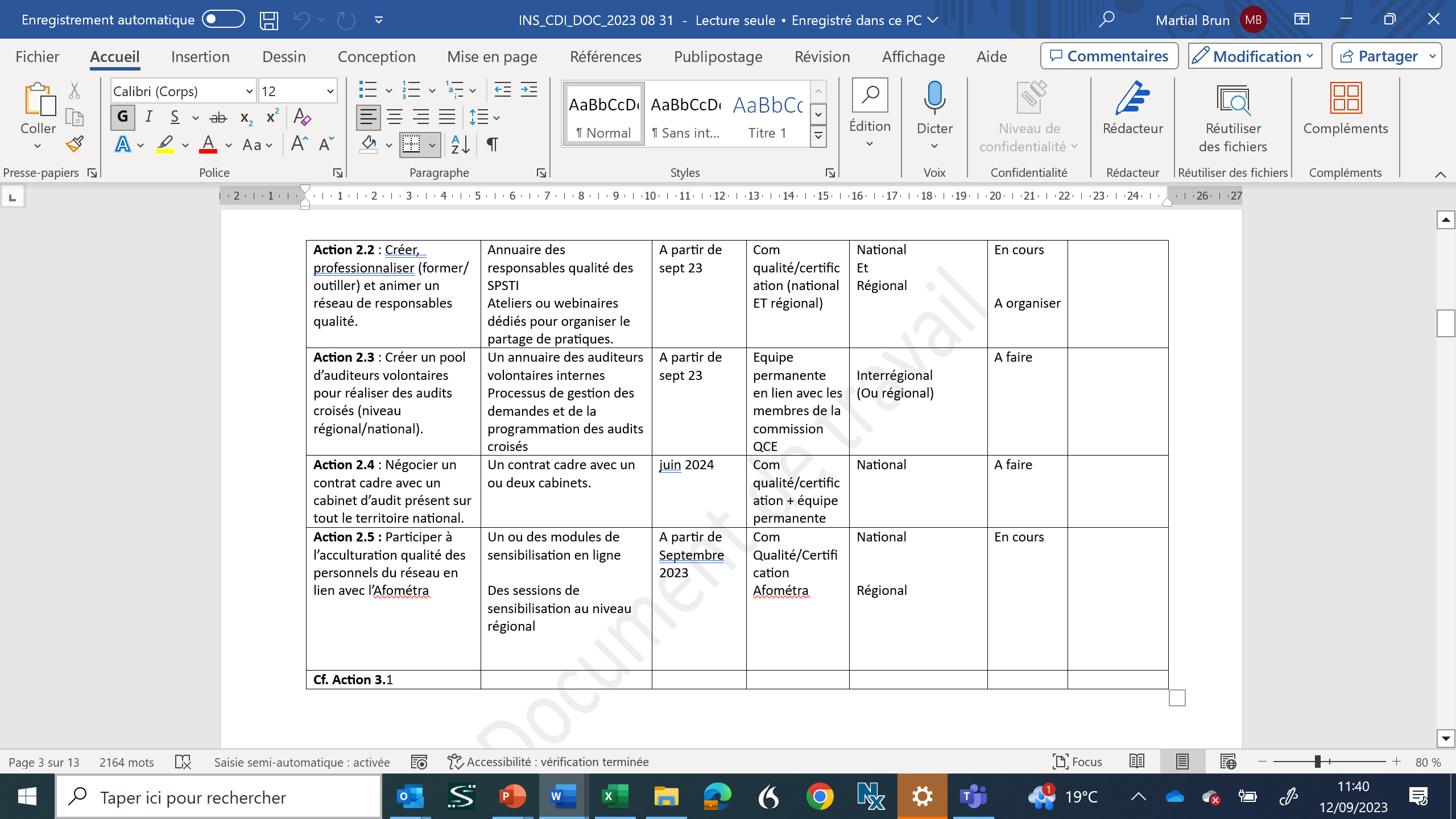 Orientation 2 : 
certification
Orientation 1 : offre socle
Orientation 7-1 : pénurie MdT /utilisation du temps médical
COCOM
COI
COQUALITE
CORH
Orientation 8 : 
GEPP de branche
Action 1.1 : Finaliser catalogue services  définitions stabilisées.
Action 2.1 : Elaborer grille autoévaluation à partir du référentiel
Action 7.1 : réviser les critères de mise en SIR
Action 8.1 : Finaliser la révision de la classification des emplois de la branche.
Action 1.2 : Proposer outils communication adaptables pour présenter l’offre socle
Action 2.2 : Créer,  professionnaliser, animer un réseau de RQ.
Action 7.2 : favoriser évolution pratiques, visites à la faveur expérimentations novatrices encadrées
Action 8.2 : Dégager les grandes lignes d’une GEPP pour la branche.
Action 2.3 : Créer un pool d’auditeurs volontaires
COI
Action 1.3 : Préciser la profondeur des actions (offre socle vs offre complémentaire)
Action 7.3 - Nourrir réflexion sur profession IPA
CORH
Action 2.4 : Négocier un contrat cadre avec un cabinet d’audit
Orientation 9 : 
modes coopération
Présanse National
Action 1.4 : Identifier indicateurs certification pour composante offre socle.
Action 2.5 : Participer à l’acculturation qualité des personnels
Présanse national
Orientation 7-2 : 
pénurie MdT / améliorer 
attractivité du secteur
Action 9.1 : Reconfigurer les commissions
Orientations 3 : mutualisation pratiques, méthodes et outils.
COI
COSI
Orientation 4 : SI
Présanse Régional
Action 7.4 : Augmenter nombre postes ouverts (PAE).
Action 9.2 : Aider les Associations régionales à se doter d’une organisation/moyens utiles POA.
Action 4.1 : 
Actualiser le cahier des charges des fonctionnalités des SI attendues (interopérabilité/portabilité/ouverture au NS)
Action 3.1 : Créer base numérique partage des pratiques pour documents qualité + outils, méthodes offre socle.
Action 7.5 : Etablir l’état des lieux des médecins du travail en activité sur le territoire et le transmettre aux CRPST
Action 9.3 : Rédiger des feuilles de route régionales
Orientation 5 : Tableau bord national
Action 4.2 : Poursuivre le dialogue avec les éditeurs de logiciels pour qu’ils intègrent les évolutions.
COI
Action 7.6 : Favoriser réalisation des stages de prévention  etstages de découverte au sein des SPSTI.
COCOM
COQUALITE
Action 5.1 : Elaborer tableau de bord partagé, reproductible au niveau local, régional et national.
Action 4.3 : Produire guides mise en œuvre pour utilisation de l’INS, identitovigilance, les messageries sécurisées, accès aux Thésaurus.
Action 3.1
Action 1.4
Action 7.7 : Sensibiliser ministère santé aux enjeux spécialité et valoriser dans les médias.
Action 1.3
COI
Action 7.8 : Soutenir l’ANIMT pour valoriser leur spécialité auprès des étudiants en santé.
COFI
Orientation 6 : facturation
Action 4.4 : Apporter appui pour sécuriser les SI conformément aux normes en vigueur.
Action 7.2
Action 3.1
Action 7.9 : Agir pour que les politiques d’agrément fassent converger charge d’un médecin du travail en SPSTI et en service autonome.
Action 6.1 : Proposer règles  facturation cotisations pour tendre vers harmonisation des modalités de calcul et de présentation.
Action 4.5 : Bâtir des scénarios d’exploitation des données de Santé au travail en lien avec les pilotes
Présanse 
National / Régional
CORH